Optimizing Job Scheduling In a Web Application For Real-Time MRI Analysis
Jonas Weber, Institute of Software Technology, German Aerospace Center (DLR)
1
Jonas Weber, DLR-SC, February 26th 2025
2
Jonas Weber, DLR-SC, February 26th 2025
[Speaker Notes: Heart filling with blood, contracting, pumping the blood through the body
Lung is expanding and shrinking because of respiration
Organs are moving around because of respiration]
3
Jonas Weber, DLR-SC, February 26th 2025
[Speaker Notes: Add color to segment the images
We see the left ventricle, right ventricle, myocardium and papillary muscles
This is done by a convolutional neural network (U-net to be precise)
What is this useful for?
MRI imaging for diagnosis is already established
Real-time MRI enables assessment of the influence of things like respiration, arrythmia and severe heart disease]
Status Quo
Folder
Real-time MRI
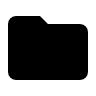 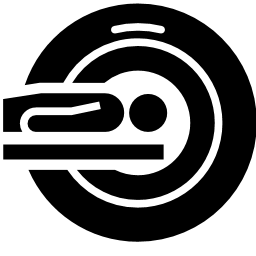 Some other folder
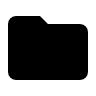 nnUNet
Developer
Doctor
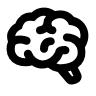 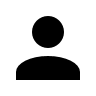 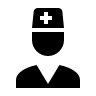 4
3D Slicer
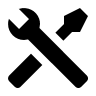 Jonas Weber, DLR-SC, February 26th 2025
Let‘s Automate This
Folder
Monitored folder
Real-time MRI
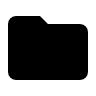 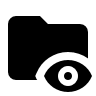 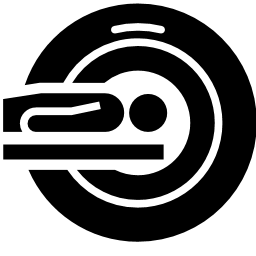 Some other folder
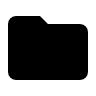 nnUNet
Developer
Rails server
Web browser
Doctor
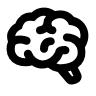 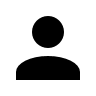 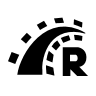 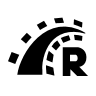 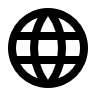 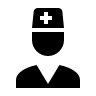 5
3D Slicer
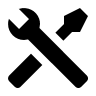 Jonas Weber, DLR-SC, February 26th 2025
Let‘s Automate This
Folder
Monitored folder
Real-time MRI
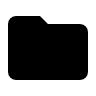 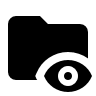 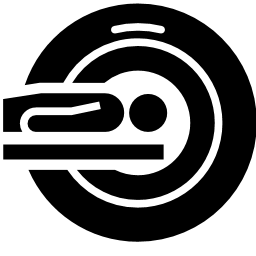 nnUNet
Developer
Rails server
Web browser
Doctor
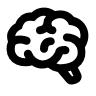 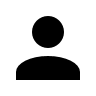 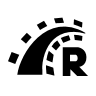 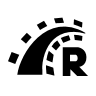 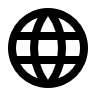 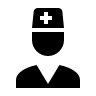 6
3D Slicer
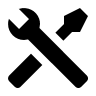 Jonas Weber, DLR-SC, February 26th 2025
High-Level Overview
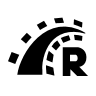 7
Jonas Weber, DLR-SC, February 26th 2025
Life Cycle of an Image
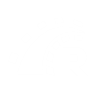 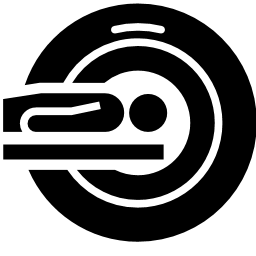 Observed folder
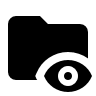 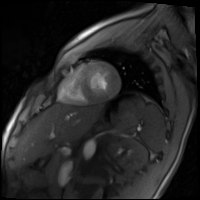 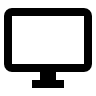 Web browser
8
Jonas Weber, DLR-SC, February 26th 2025
Life Cycle of an Image
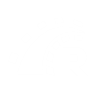 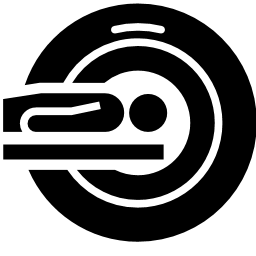 Observed folder
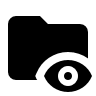 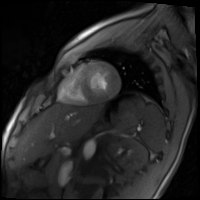 Observer
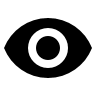 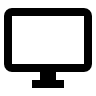 Web browser
9
Jonas Weber, DLR-SC, February 26th 2025
Life Cycle of an Image
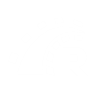 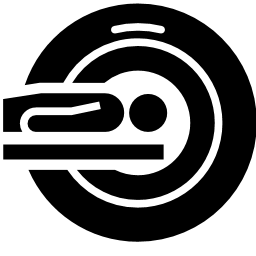 Observed folder
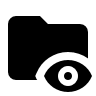 Observer
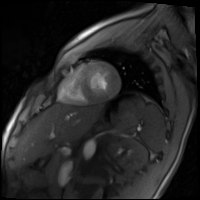 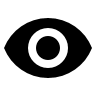 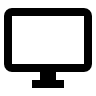 Web browser
SolidQueue
10
Jonas Weber, DLR-SC, February 26th 2025
Life Cycle of an Image
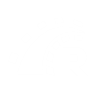 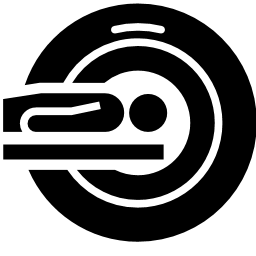 Observed folder
ActiveRecord
SQLite
ActiveStorage
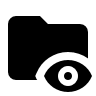 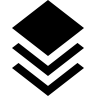 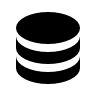 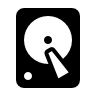 Observer
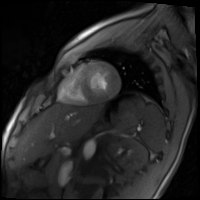 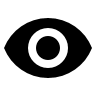 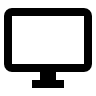 Web browser
SolidQueue
11
Jonas Weber, DLR-SC, February 26th 2025
Life Cycle of an Image
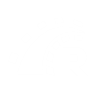 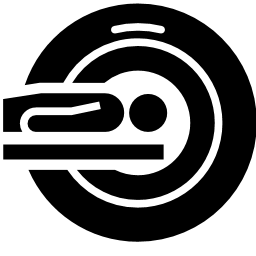 Observed folder
ActiveRecord
SQLite
ActiveStorage
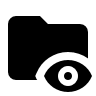 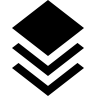 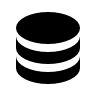 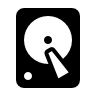 Observer
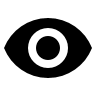 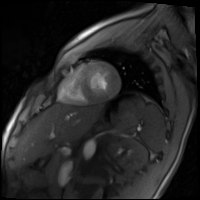 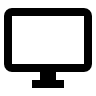 Web browser
SolidQueue
12
Jonas Weber, DLR-SC, February 26th 2025
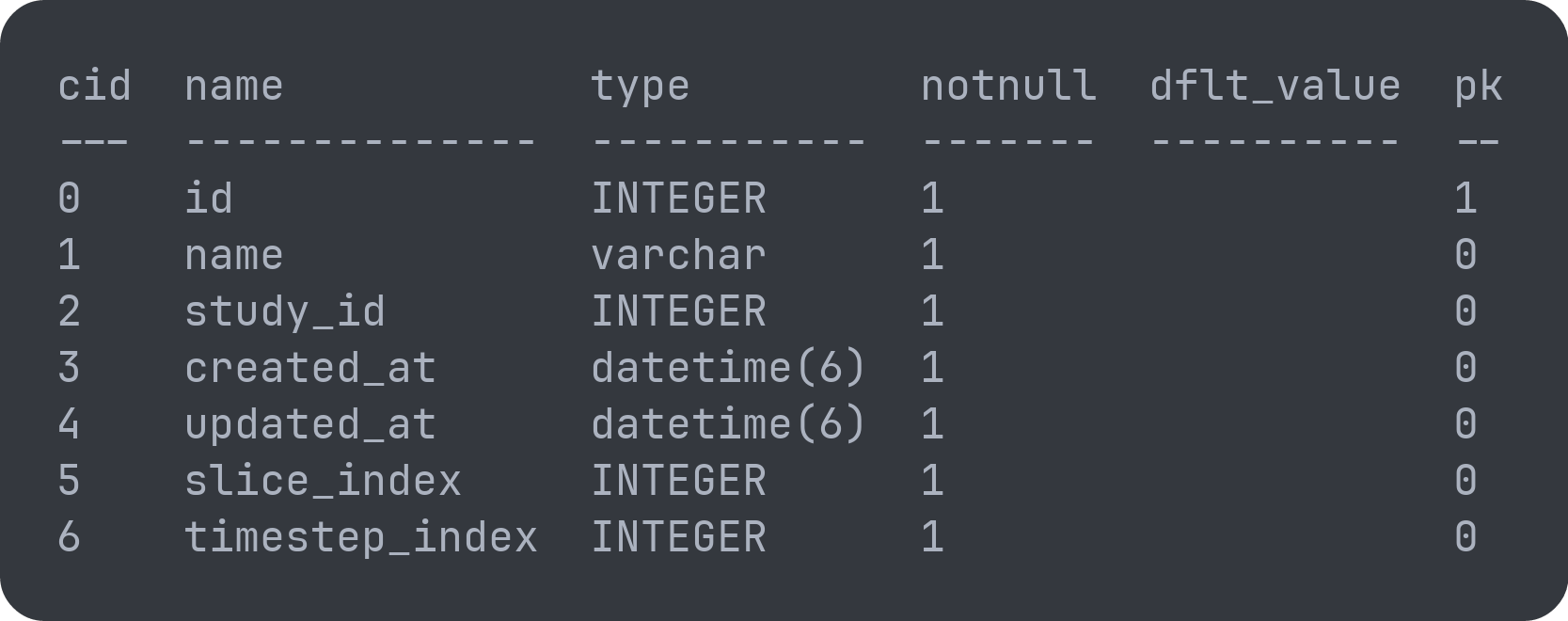 Life Cycle of an Image
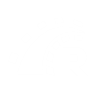 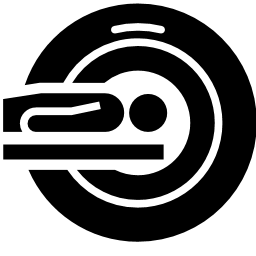 Observed folder
ActiveRecord
SQLite
ActiveStorage
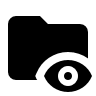 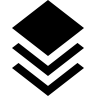 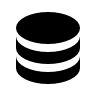 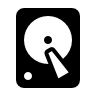 Observer
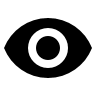 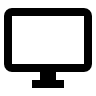 Web browser
SolidQueue
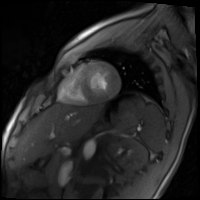 13
Jonas Weber, DLR-SC, February 26th 2025
Life Cycle of an Image
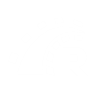 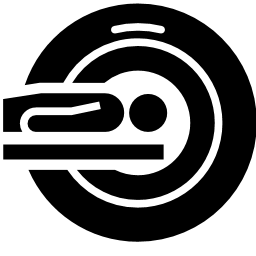 Observed folder
ActiveRecord
SQLite
ActiveStorage
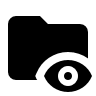 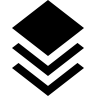 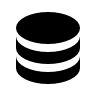 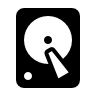 Observer
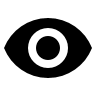 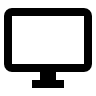 Web browser
SolidQueue
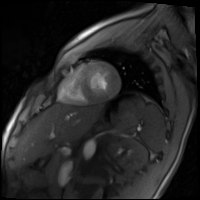 14
Jonas Weber, DLR-SC, February 26th 2025
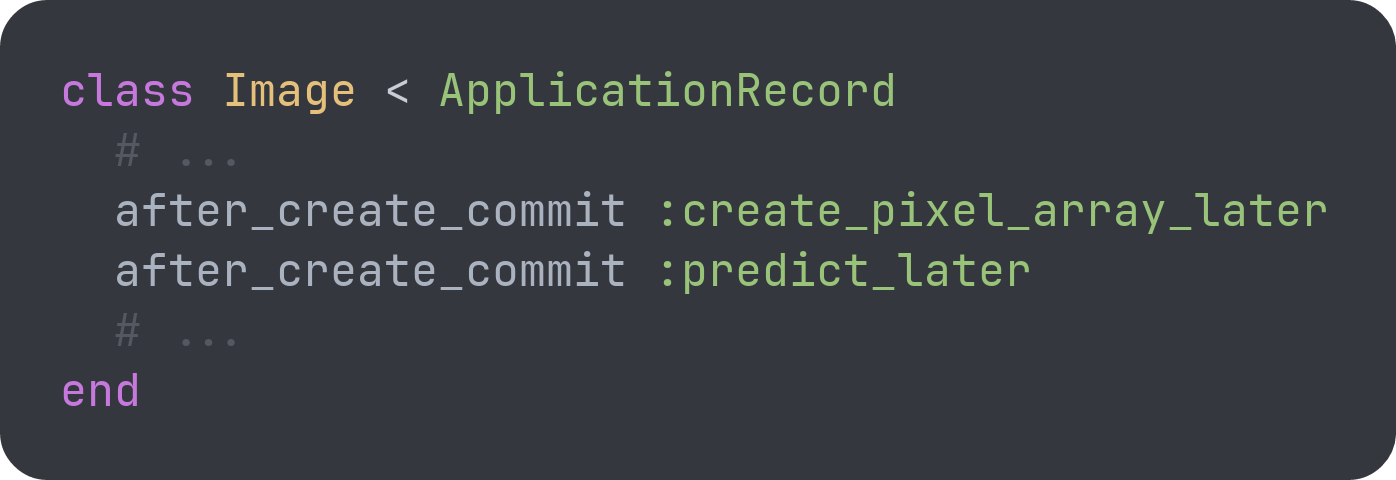 Life Cycle of an Image
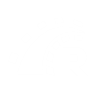 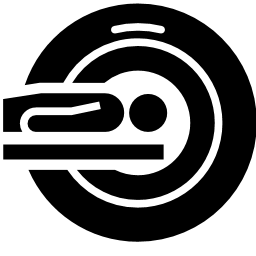 Observed folder
ActiveRecord
SQLite
ActiveStorage
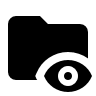 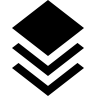 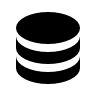 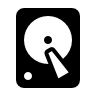 Observer
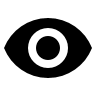 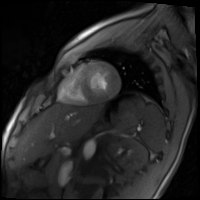 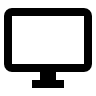 Web browser
SolidQueue
15
Jonas Weber, DLR-SC, February 26th 2025
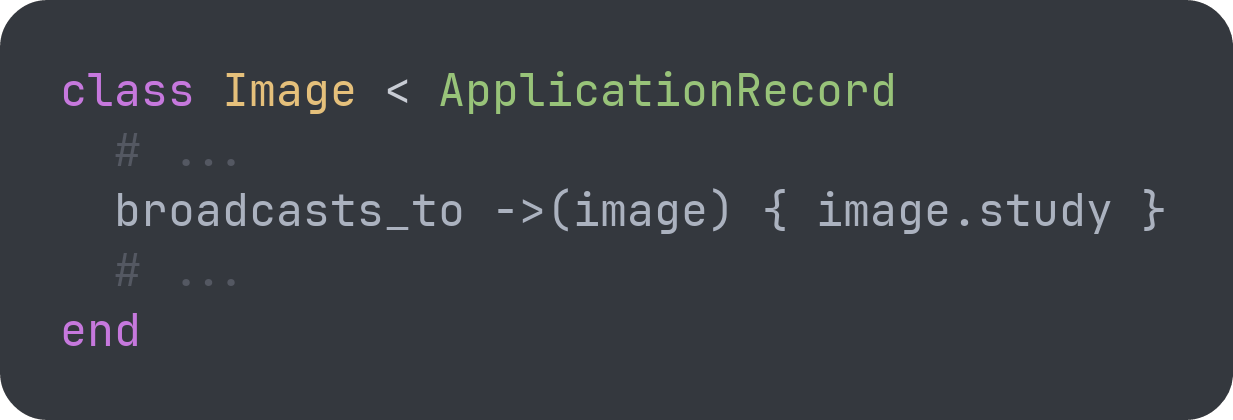 Life Cycle of an Image
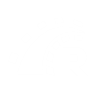 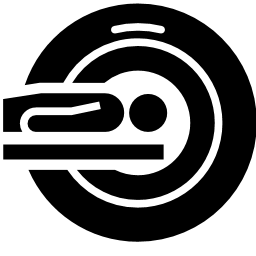 Observed folder
ActiveRecord
SQLite
ActiveStorage
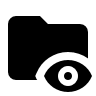 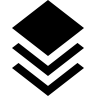 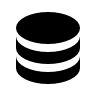 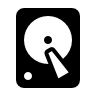 Observer
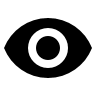 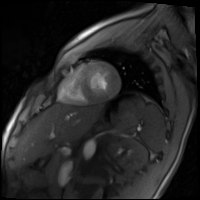 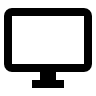 Web browser
SolidQueue
16
Jonas Weber, DLR-SC, February 26th 2025
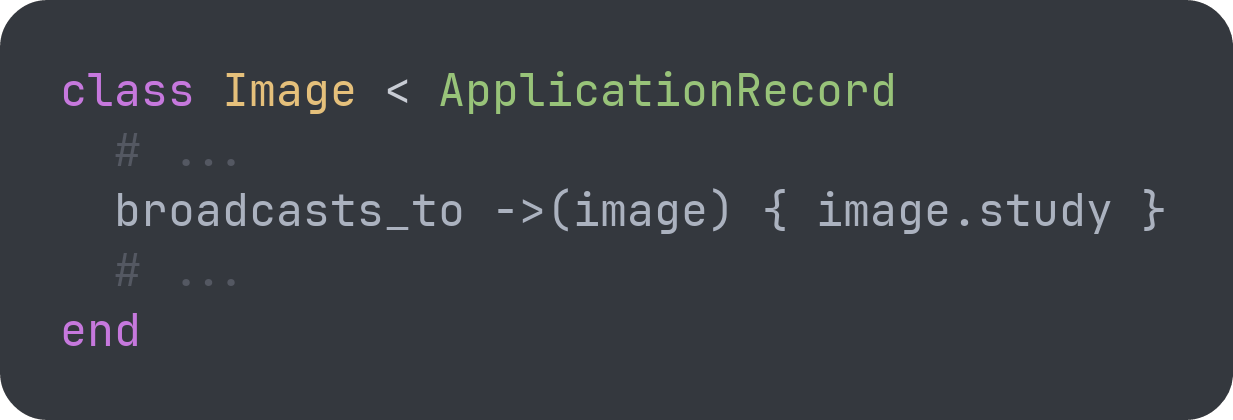 Life Cycle of an Image
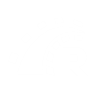 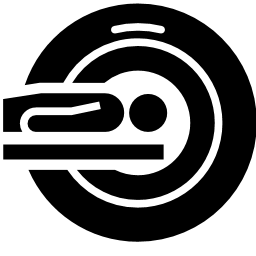 Observed folder
ActiveRecord
SQLite
ActiveStorage
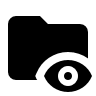 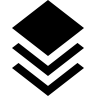 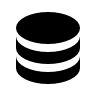 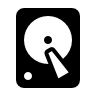 Observer
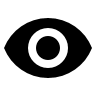 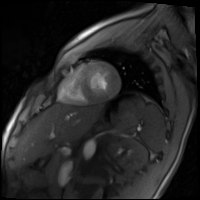 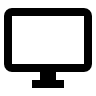 Web browser
SolidQueue
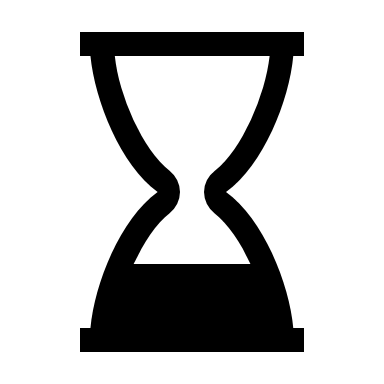 17
Jonas Weber, DLR-SC, February 26th 2025
Life Cycle of an Image
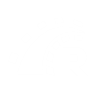 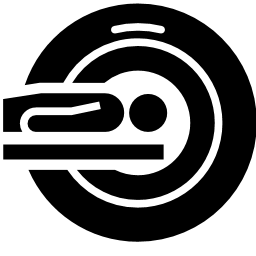 Observed folder
ActiveRecord
SQLite
ActiveStorage
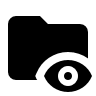 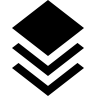 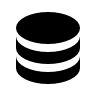 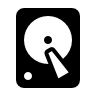 Observer
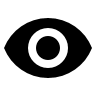 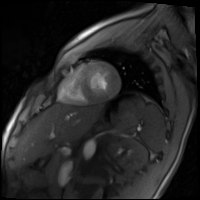 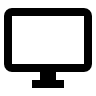 Web browser
SolidQueue
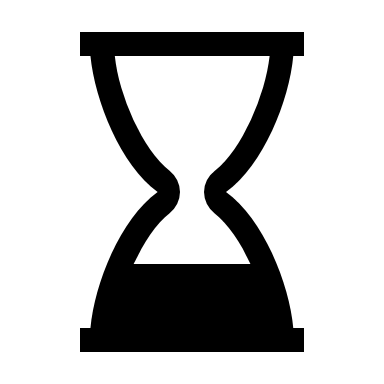 18
Jonas Weber, DLR-SC, February 26th 2025
Life Cycle of an Image
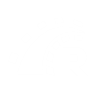 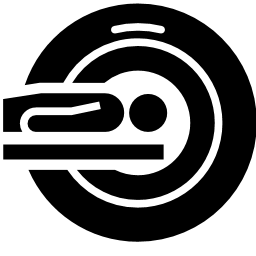 Observed folder
ActiveRecord
SQLite
ActiveStorage
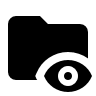 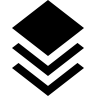 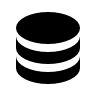 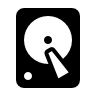 Observer
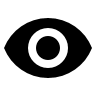 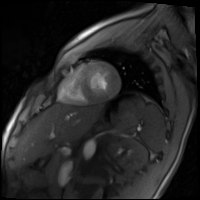 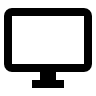 Web browser
SolidQueue
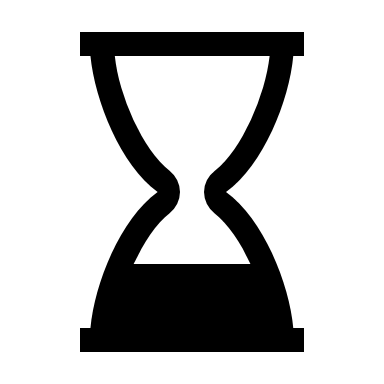 19
Jonas Weber, DLR-SC, February 26th 2025
Life Cycle of an Image
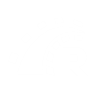 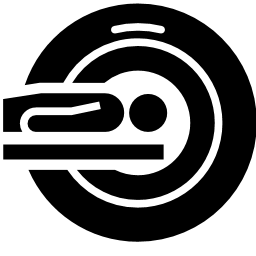 Observed folder
ActiveRecord
SQLite
ActiveStorage
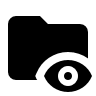 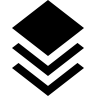 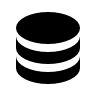 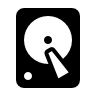 Observer
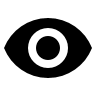 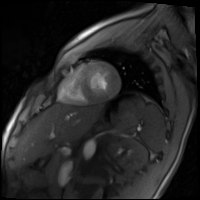 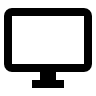 Web browser
SolidQueue
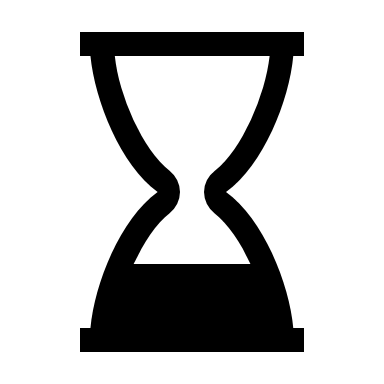 20
Jonas Weber, DLR-SC, February 26th 2025
Life Cycle of an Image
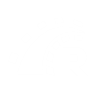 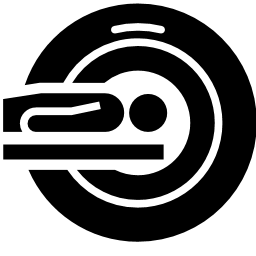 Observed folder
ActiveRecord
SQLite
ActiveStorage
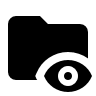 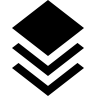 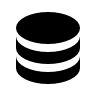 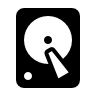 Observer
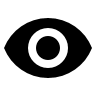 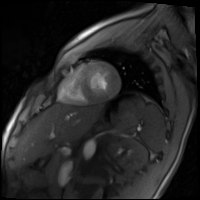 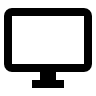 Web browser
SolidQueue
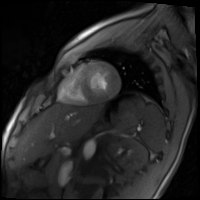 21
Jonas Weber, DLR-SC, February 26th 2025
Life Cycle of an Image
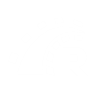 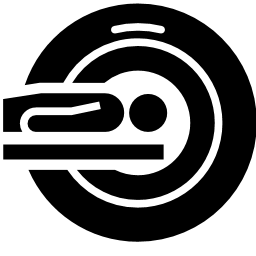 Observed folder
ActiveRecord
SQLite
ActiveStorage
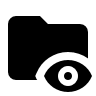 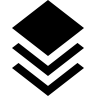 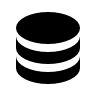 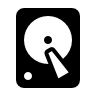 Observer
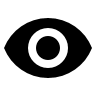 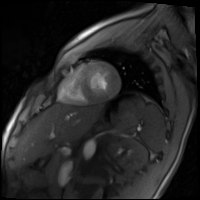 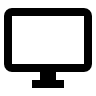 Web browser
SolidQueue
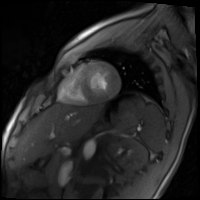 nnUNet
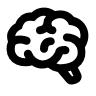 22
Jonas Weber, DLR-SC, February 26th 2025
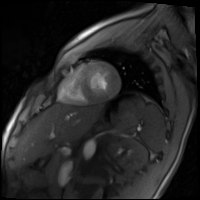 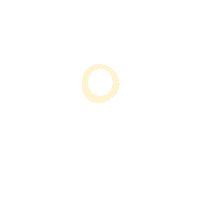 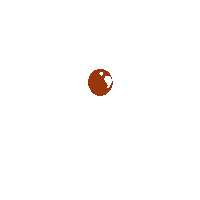 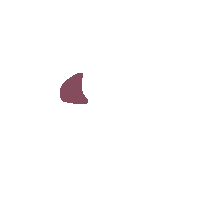 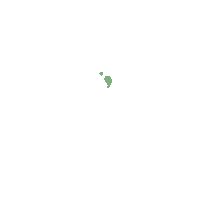 Life Cycle of an Image
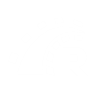 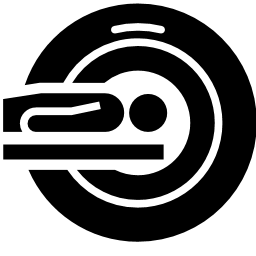 Observed folder
ActiveRecord
SQLite
ActiveStorage
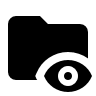 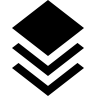 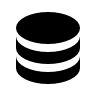 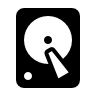 Observer
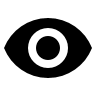 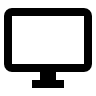 Web browser
SolidQueue
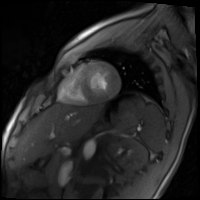 nnUNet
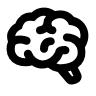 23
Jonas Weber, DLR-SC, February 26th 2025
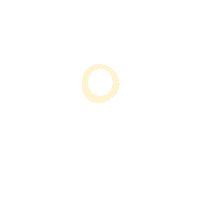 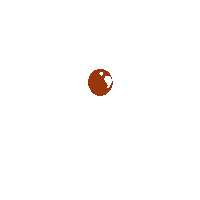 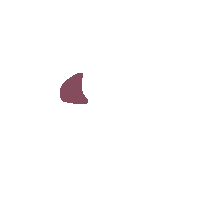 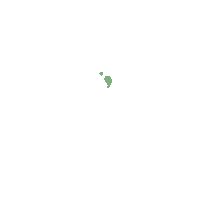 Life Cycle of an Image
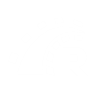 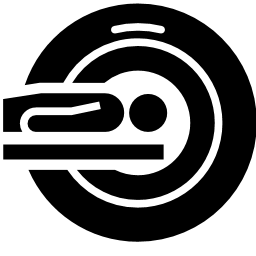 Observed folder
ActiveRecord
SQLite
ActiveStorage
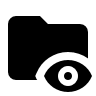 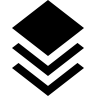 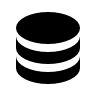 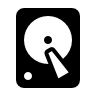 Observer
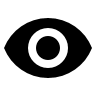 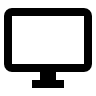 Web browser
SolidQueue
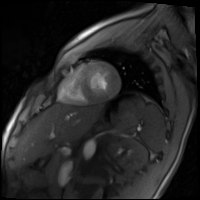 nnUNet
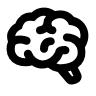 24
Jonas Weber, DLR-SC, February 26th 2025
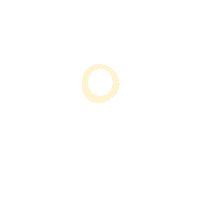 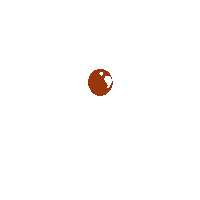 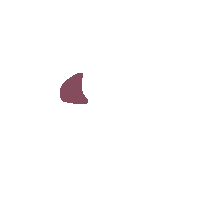 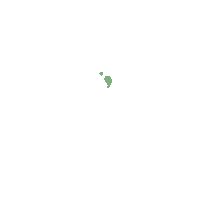 Life Cycle of an Image
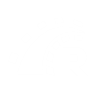 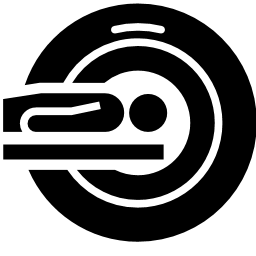 Observed folder
ActiveRecord
SQLite
ActiveStorage
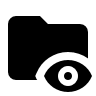 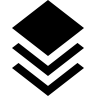 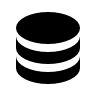 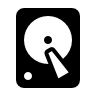 Observer
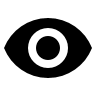 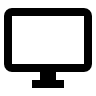 Web browser
SolidQueue
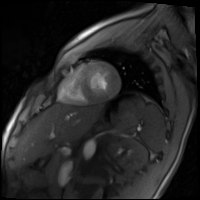 nnUNet
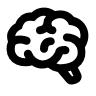 25
Jonas Weber, DLR-SC, February 26th 2025
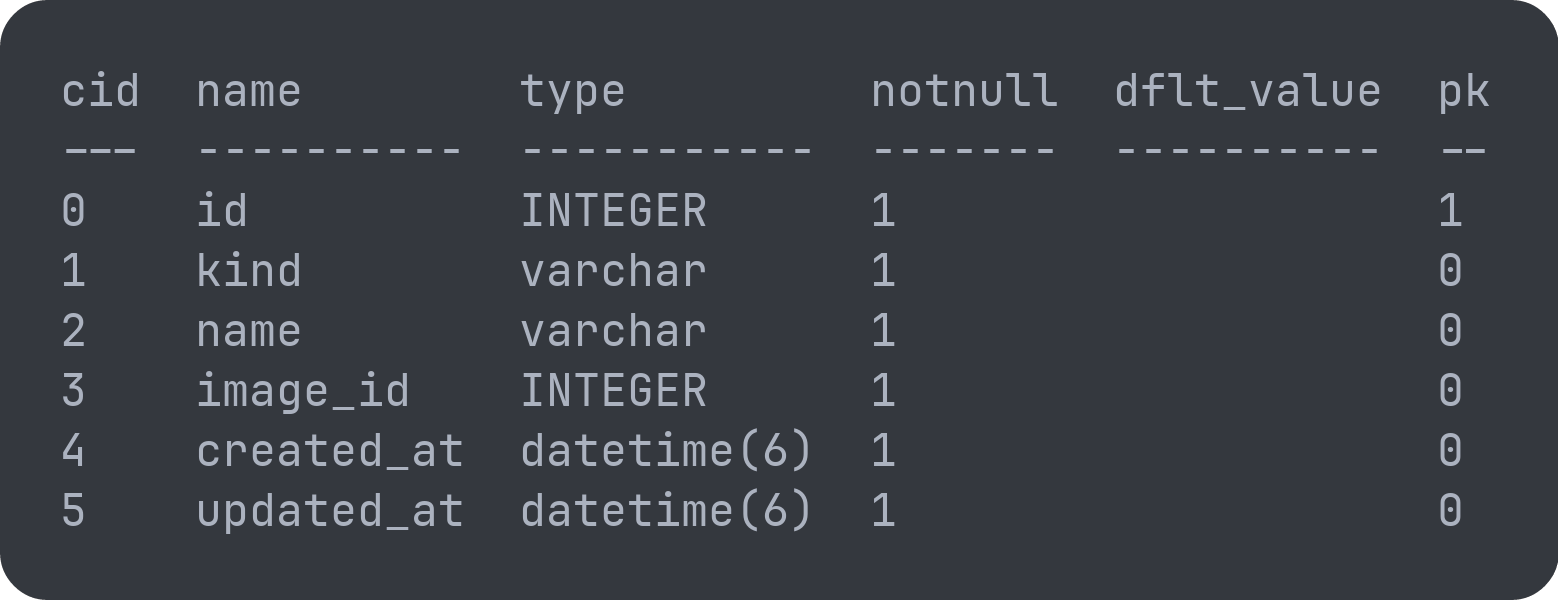 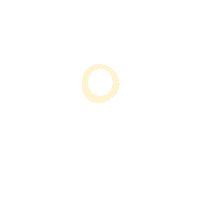 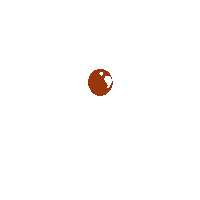 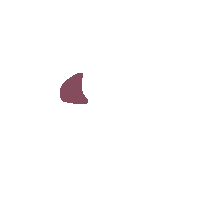 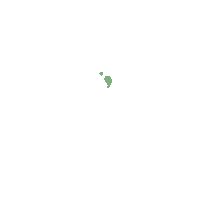 Life Cycle of an Image
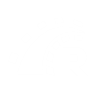 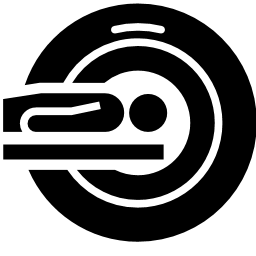 Observed folder
ActiveRecord
SQLite
ActiveStorage
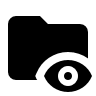 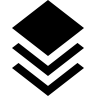 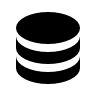 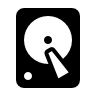 Observer
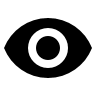 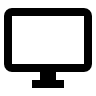 Web browser
SolidQueue
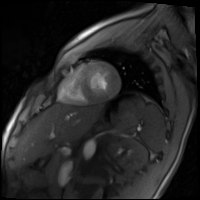 nnUNet
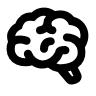 26
Jonas Weber, DLR-SC, February 26th 2025
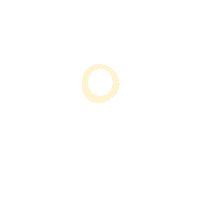 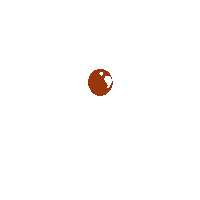 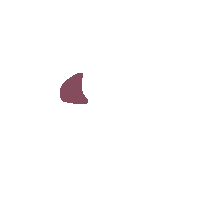 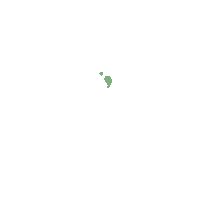 Life Cycle of an Image
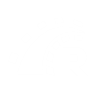 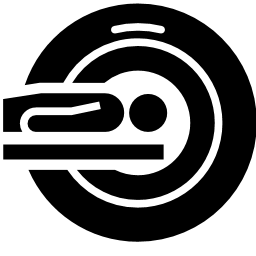 Observed folder
ActiveRecord
SQLite
ActiveStorage
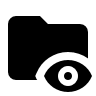 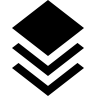 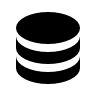 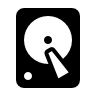 Observer
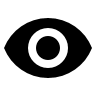 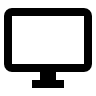 Web browser
SolidQueue
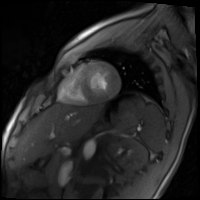 nnUNet
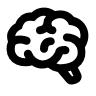 27
Jonas Weber, DLR-SC, February 26th 2025
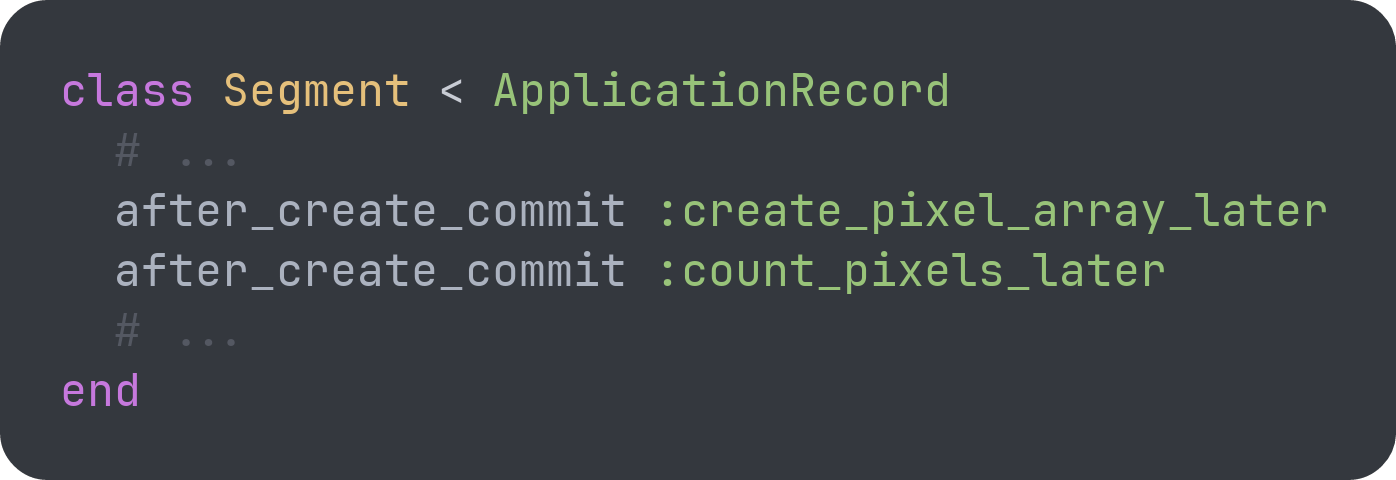 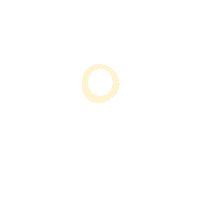 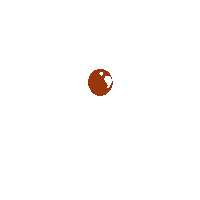 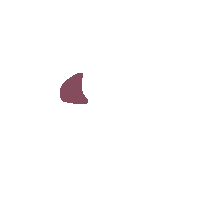 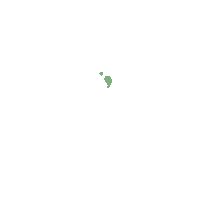 Life Cycle of an Image
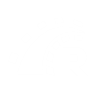 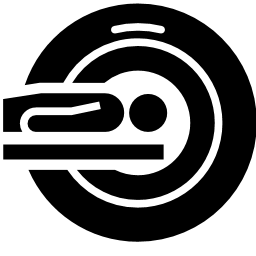 Observed folder
ActiveRecord
SQLite
ActiveStorage
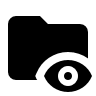 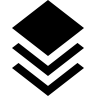 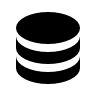 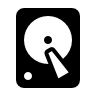 Observer
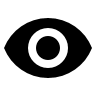 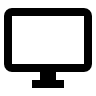 Web browser
SolidQueue
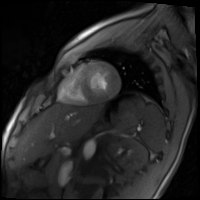 nnUNet
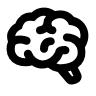 28
Jonas Weber, DLR-SC, February 26th 2025
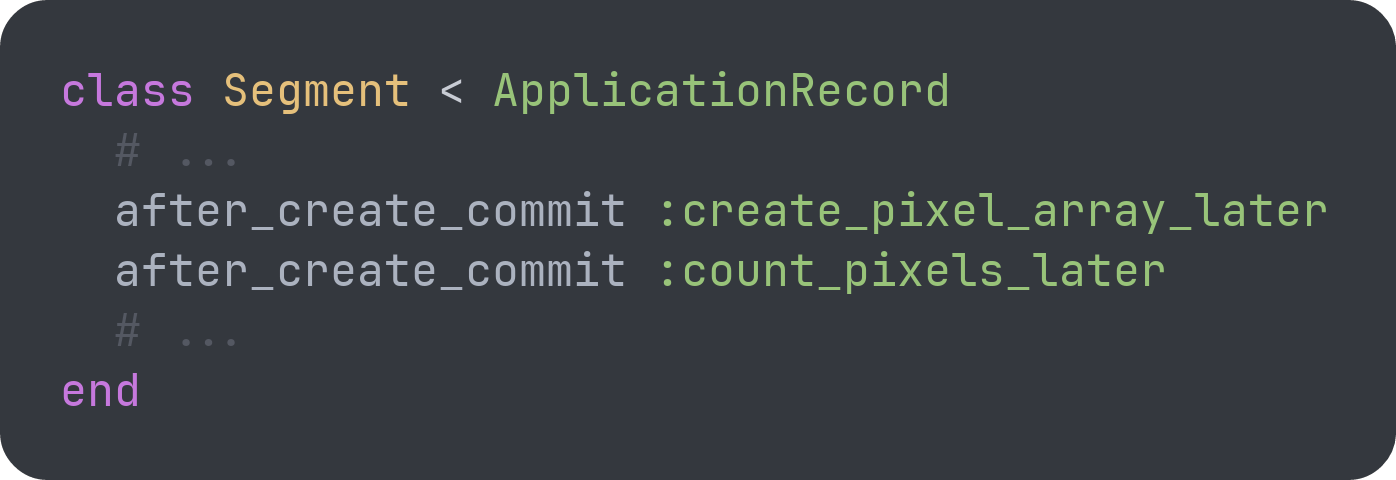 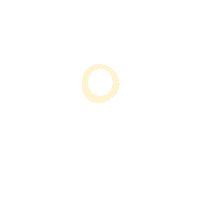 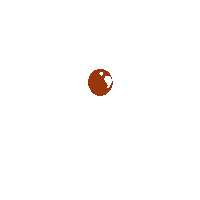 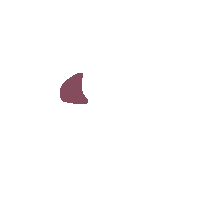 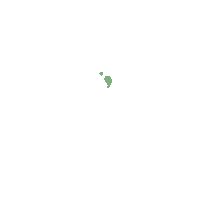 Life Cycle of an Image
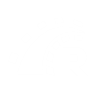 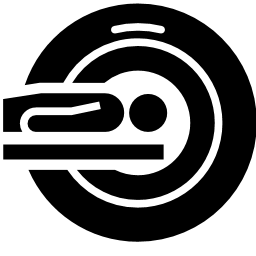 Observed folder
ActiveRecord
SQLite
ActiveStorage
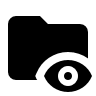 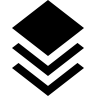 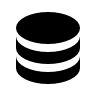 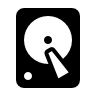 Observer
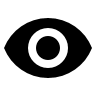 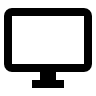 Web browser
SolidQueue
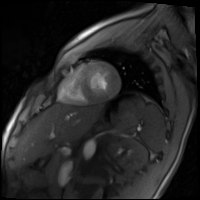 nnUNet
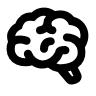 29
Jonas Weber, DLR-SC, February 26th 2025
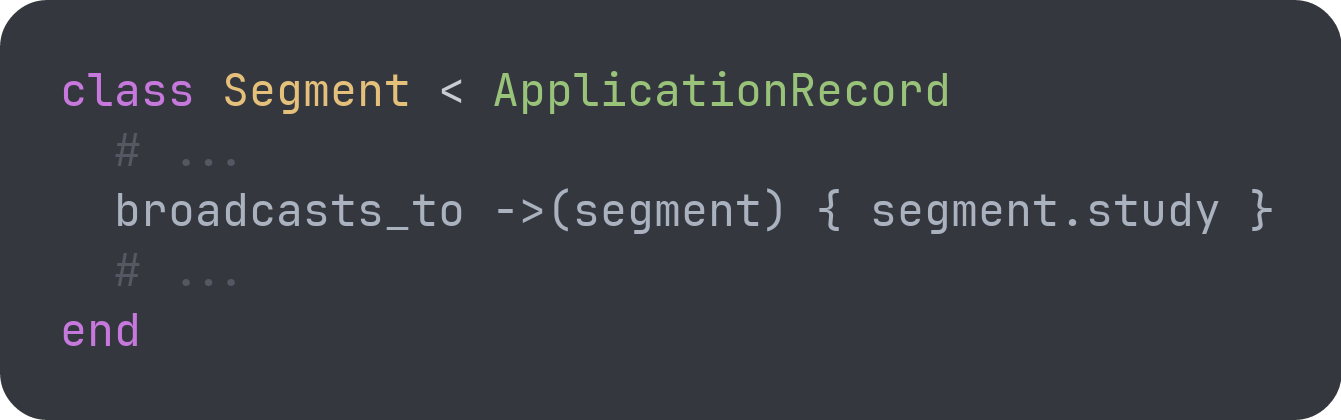 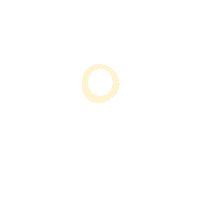 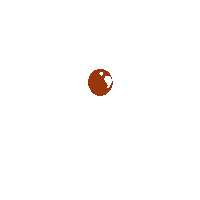 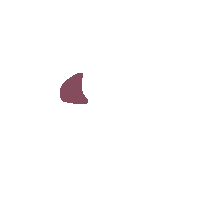 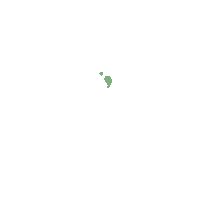 Life Cycle of an Image
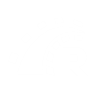 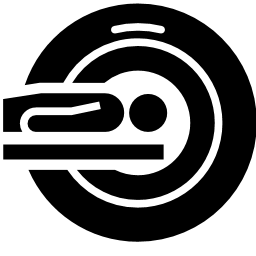 Observed folder
ActiveRecord
SQLite
ActiveStorage
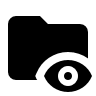 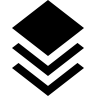 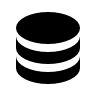 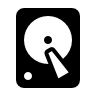 Observer
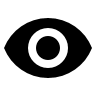 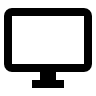 Web browser
SolidQueue
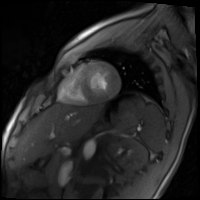 nnUNet
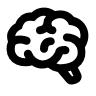 30
Jonas Weber, DLR-SC, February 26th 2025
Life Cycle of an Image
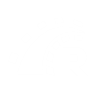 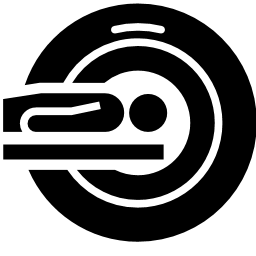 Observed folder
ActiveRecord
SQLite
ActiveStorage
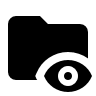 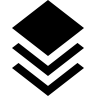 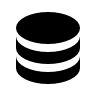 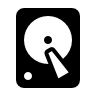 Observer
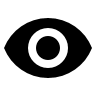 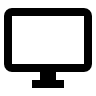 Web browser
SolidQueue
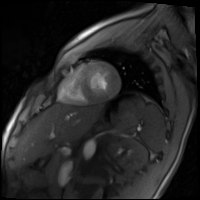 nnUNet
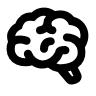 31
Jonas Weber, DLR-SC, February 26th 2025
Life Cycle of an Image
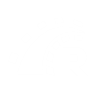 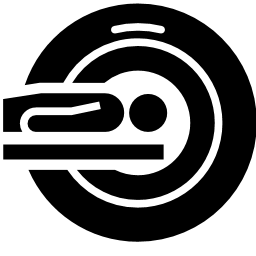 Observed folder
ActiveRecord
SQLite
ActiveStorage
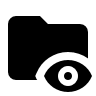 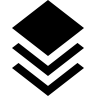 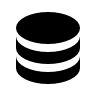 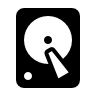 Observer
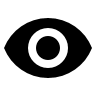 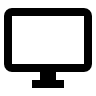 Web browser
SolidQueue
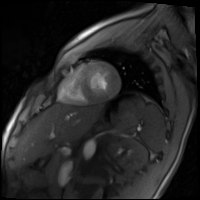 nnUNet
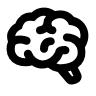 32
Jonas Weber, DLR-SC, February 26th 2025
Life Cycle of an Image
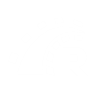 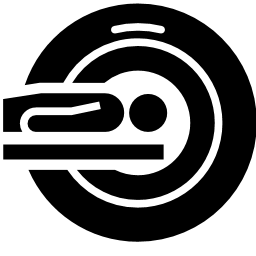 Observed folder
ActiveRecord
SQLite
ActiveStorage
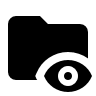 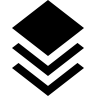 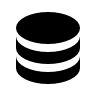 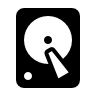 Observer
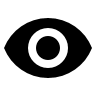 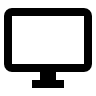 Web browser
SolidQueue
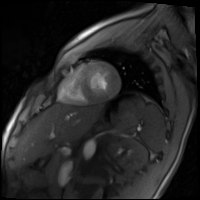 nnUNet
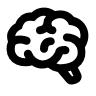 33
Jonas Weber, DLR-SC, February 26th 2025
Life Cycle of an Image
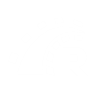 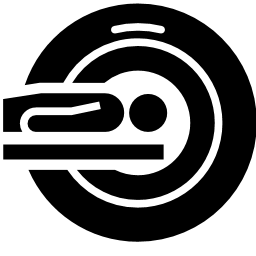 Observed folder
ActiveRecord
SQLite
ActiveStorage
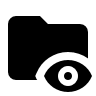 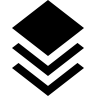 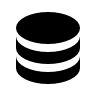 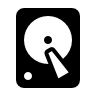 Observer
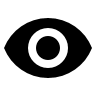 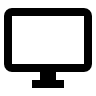 Web browser
SolidQueue
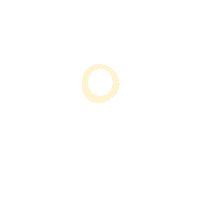 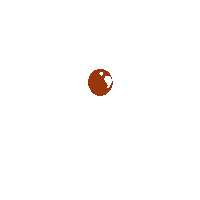 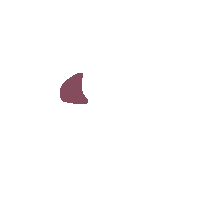 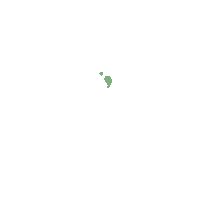 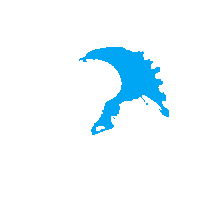 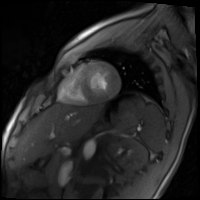 nnUNet
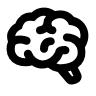 34
Jonas Weber, DLR-SC, February 26th 2025
Life Cycle of an Image
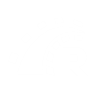 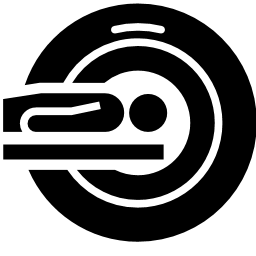 Observed folder
ActiveRecord
SQLite
ActiveStorage
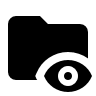 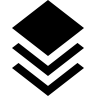 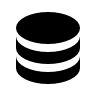 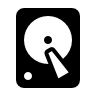 Observer
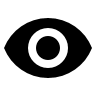 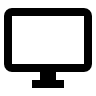 Web browser
SolidQueue
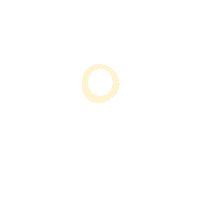 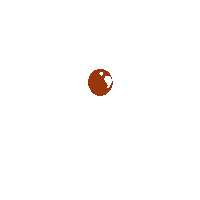 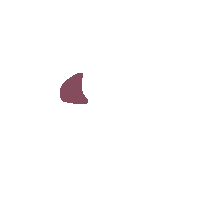 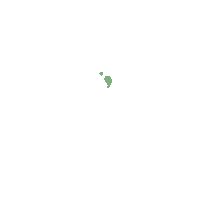 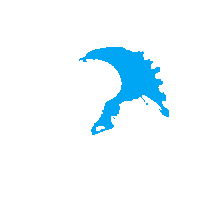 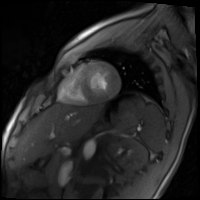 nnUNet
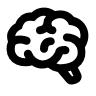 35
Jonas Weber, DLR-SC, February 26th 2025
Life Cycle of an Image
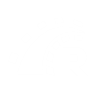 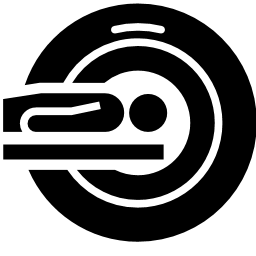 Observed folder
ActiveRecord
SQLite
ActiveStorage
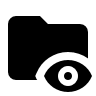 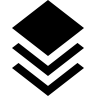 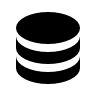 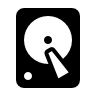 Observer
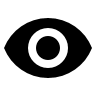 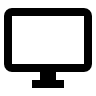 Web browser
SolidQueue
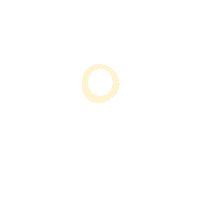 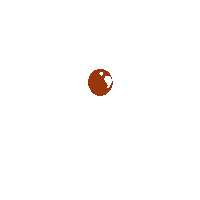 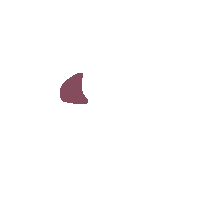 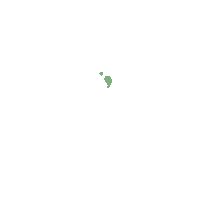 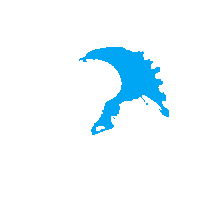 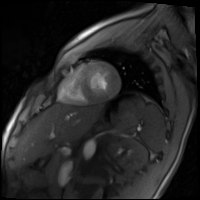 nnUNet
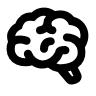 36
Jonas Weber, DLR-SC, February 26th 2025
Life Cycle of an Image
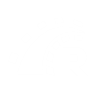 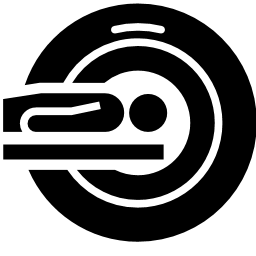 Observed folder
ActiveRecord
SQLite
ActiveStorage
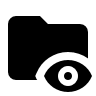 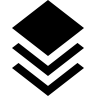 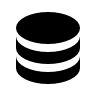 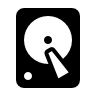 Observer
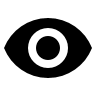 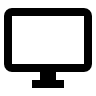 Web browser
SolidQueue
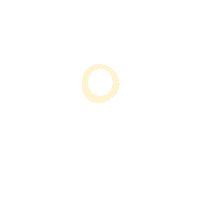 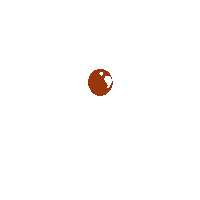 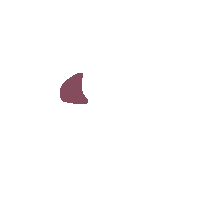 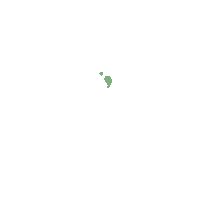 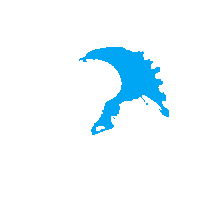 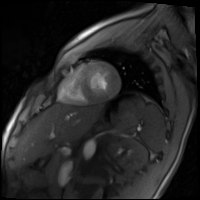 nnUNet
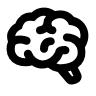 37
Jonas Weber, DLR-SC, February 26th 2025
A Lot of Jobs
SolidQueue
38
Jonas Weber, DLR-SC, February 26th 2025
A Lot of Jobs
SolidQueue
39
Jonas Weber, DLR-SC, February 26th 2025
A Lot of Jobs – 192.000 To Be Precise
SolidQueue
40
Jonas Weber, DLR-SC, February 26th 2025
How To Manage So Many Jobs?
Reduce the number of jobs
Use batch processing in nnUNet
Prioritize certain images
Optimize SolidQueue
Number of workers
Queues
Number of processes/threads per worker
Polling interval
Use caching in the frontend
Switch the database implementation (SQLite -> PostgreSQL)
Felix Terhag, DLR-SC
41
Jonas Weber, DLR-SC, February 26th 2025
[Speaker Notes: Prioritize certain images:
few images are required
to learn interesting things about the data
with error margins]
Questions?
42
Jonas Weber, DLR-SC, February 26th 2025